A Training Aid for UnderstandingPost Traumatic Stress & Moral Injury
Post Traumatic Stress		     Moral Injury
Something bad happened to me (or I witnessed it) and I can’t make sense of it.
I did (or I believe I did) something bad and I can’t make sense of it.
Message
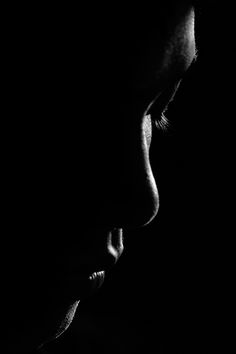 “I had no choice but to run that child over during the patrol; Why can’t I move on?”
“Why did I survive the IED, and my buddy sitting next to me didn’t?”
Thoughts
Fight, Flight, Freeze
Shame, Guilt, Confusion
Feelings
Fear, Hypervigilance, Intrusive Thoughts, Numb, Sexual Dysfunction, etc.
Disillusionment, Despair, Loss of faith, Loss of identity, Suicidal Ideations
Symptoms
Symptoms  Common
to Both
Flashbacks, Anger, Depression, Anxiety, Insomnia, Self-medication with substances, Isolation, Nightmares
Healing Strategies
   Movement from psychological labeling to viewing the condition as an injury (See Dr. Stephen Muse)
   A holistic approach: processing behavioral responses, thoughts, and emotions associated with the stuck   
               traumatic memories (see Dr. Terry Wardle)
   Addressing the soul of the wounded (see Dr. Peter Levine & Babette Rothschild):
Confession, lamenting, mourning, forbearance, forgiveness, acceptance, and transformation in the context of safe, non-judgmental community.
   Essential Experiences: truth telling, mindfulness, courage, reclamation of devalued or dissociated internal   
              parts, and reconnection with self, community, and the Divine (See Dr. Richard Schwartz, Dr. Sue 
              Johnson, Dr. Terry Wardle).
   Essential Ingredients: connection, compassion, contribution to the community (See Dr. Bill O’Hanlon & Dr. Brené             
             Brown)
   Wounded healers operating from compassionate vulnerability offering comfort and healing space for those 
             wounded (see Henri Nouwen).